Инструменты поддержки малого и среднего предпринимательства
О Банке
Участвует в антикризисных мерах поддержки МСП
2020
Участвует в реализации Национального проекта МСП
2019
Осуществляет кредитование МСП
Участник национальной гарантийной системы
2017
Реализует гарантийную поддержку МСП
2016
Реализует государственную программу финансовой поддержки МСП
2013
Учреждено
АО «МСП Банк»
2004
1999
2
Поддержка и сохранение занятости работников субъектов МСП
Совместно с Правительством РФ, 
Банком России и ВЭБ.РФ
МСП Банк с 1 апреля начал выдачу беспроцентных кредитов субъектам МСП на выплату заработной платы сотрудникам в рамках мер государственной поддержки бизнеса, пострадавшего от распространения коронавируса COVID-19.

Кредитный продукт выдается на неотложные нужды для поддержки и сохранения занятости – на расходы, связанные с выплатой заработной платы и обязательными начислениями на нее. Расчёт размера кредита производится на базе минимального размера оплаты труда и количества сотрудников, состоящих в штате.
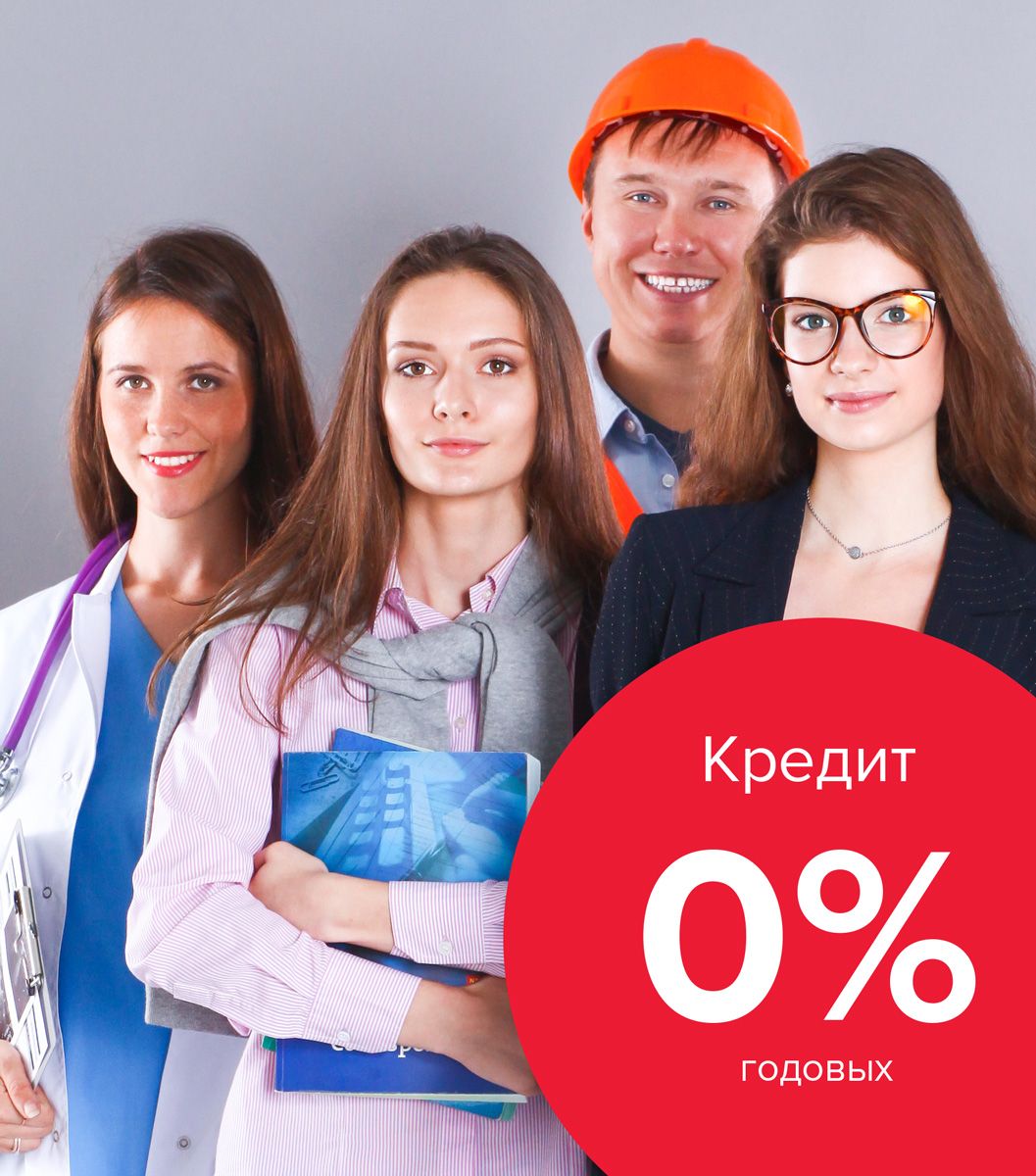 ТРЕБОВАНИЯ К ЗАЕМЩИКУ
Заемщик на дату заключения кредитного договора осуществляет деятельность не менее 1 года в одной или нескольких отраслях или видах деятельности по перечню, утвержденному Правительственной комиссией по повышению устойчивости развития российской экономики.
На дату подачи заявки в АО «МСП Банк» Заемщик не получал финансирование в АО «МСП Банк» и в других кредитных организациях на расходы, связанные с выплатой заработной платы и обязательными начислениями на нее в рамках Постановления Правительства Российской Федерации от 02.04.2020 № 422 «Об утверждении Правил предоставления субсидий из федерального бюджета российским  кредитным организациям на возмещение недополученных ими доходов по кредитам, выданным в 2020 году субъектам малого и среднего предпринимательства на неотложные нужды для поддержки и сохранения занятости».
Ставка 0% годовых*
Антикризисные меры поддержки субъектов МСП
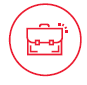 СУММА КРЕДИТА
СРОК КРЕДИТА
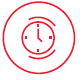 Рассчитывается по формуле индивидуально
12 месяцев
*На период с даты заключения договора на срок не более 6 месяцев и заканчивающийся не позднее 30 ноября  2020 года, а на оставшийся период действия кредитного договора устанавливается ставка на уровне ставки Центрального Банка Российской Федерации по программе льготного рефинансирования 
- 3,5 % годовых
Возобновление деятельности субъектов МСП
МСП Банк с 1 июня начал предоставлять льготные кредиты по ставке 2% годовых для возобновления деятельности субъектов МСП, пострадавших из-за распространения коронавирусной инфекции.

Предоставленные средства компания может направить на текущие нужды, выплату заработной платы сотрудникам или погашение кредитов, взятых по программе субсидирования кредитования Минэкономразвития («программе 8,5%»), или беспроцентных кредитов для сохранения занятости.
Совместно с Правительством РФ, 
Банком России и ВЭБ.РФ
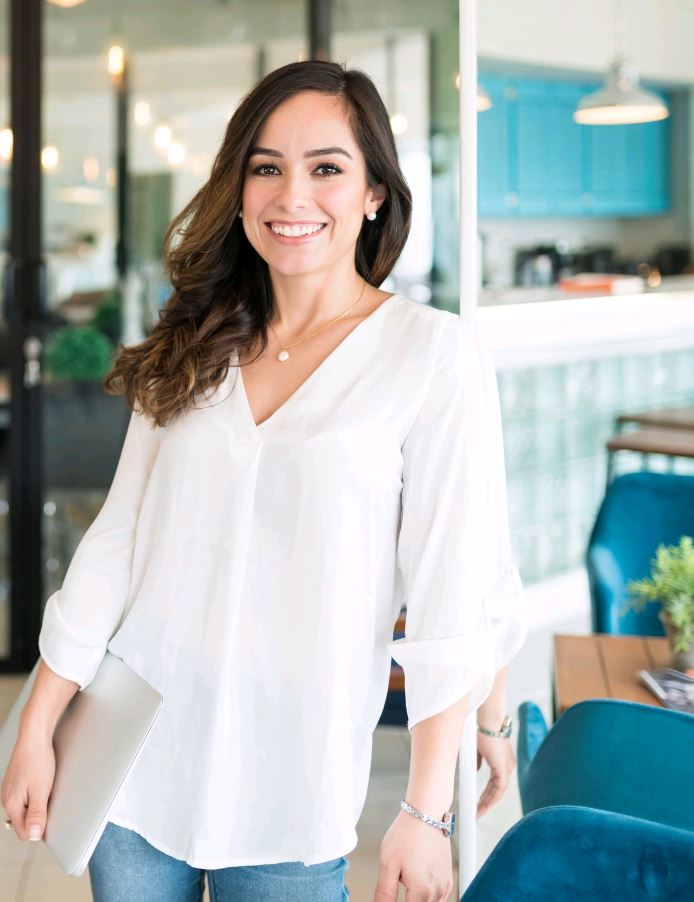 ТРЕБОВАНИЯ К ЗАЕМЩИКУ (на дату подачи заявки в Банк)
соответствует Критериям отбора, установленным в АО «МСП Банк»;
осуществляет деятельность в одной или нескольких отраслях или видах деятельности по перечню, утвержденному Постановлением Правительства Российской Федерации от 03.04.2020 №434; 
либо
      осуществляет деятельность в одной или нескольких отраслях по                 перечню отраслей российской экономики, требующих поддержки           для возобновления деятельности, согласно Постановлению Правительства Российской Федерации от 16.05.2020.04.2020 №696;
либо
       включен в реестр социально ориентированных некоммерческих организаций, получающих меры поддержки с учетом ведения ограничительных мер в связи с распространением новой коронавирусной инфекции;
не получал финансирование в Банке и в других кредитных организациях на восстановление деятельности в рамках Постановления Правительства Российской Федерации от 16.05.2020  № 696.
Антикризисные меры поддержки субъектов МСП
Ставка 2% годовых
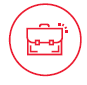 СУММА КРЕДИТА
СРОК КРЕДИТА
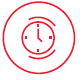 Рассчитывается по формуле индивидуально
12 месяцев
Антикризис-Инвест
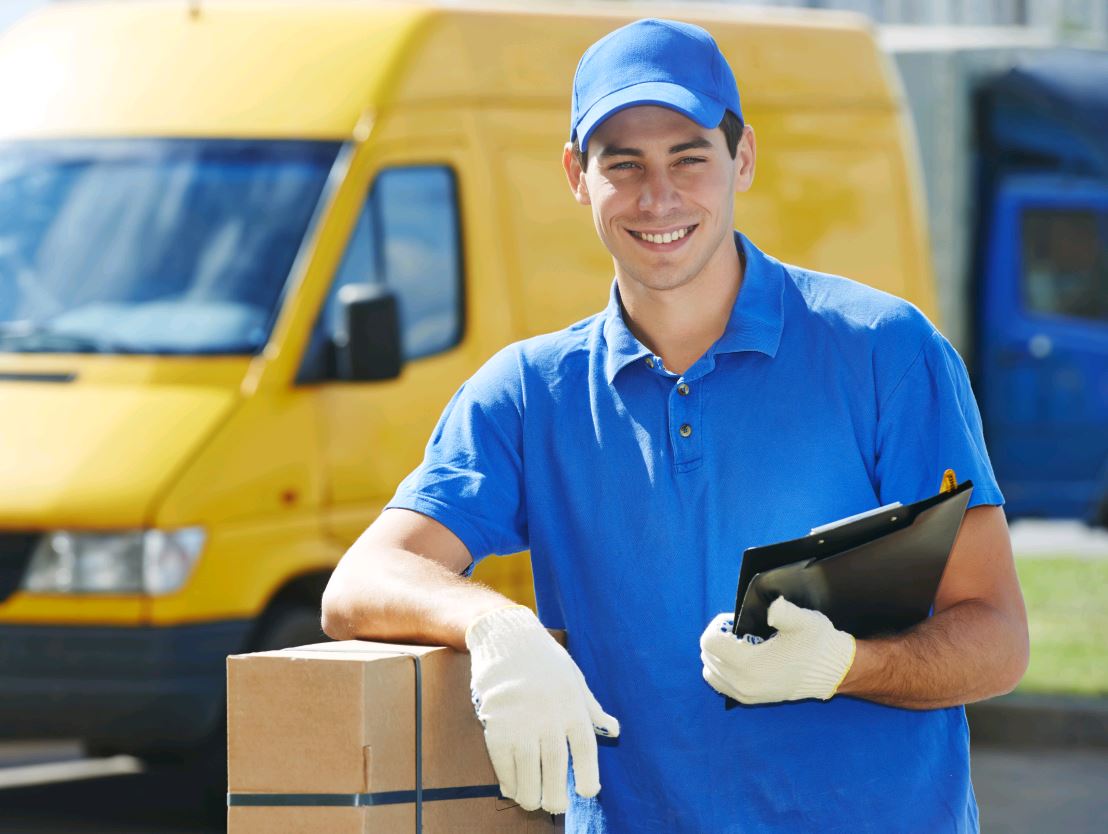 6 месяцев отсрочка по обязательству по уплате процентов и основного долга
ЦЕЛЬ КРЕДИТОВАНИЯ – финансирование расходов, связанных с увеличением сметной стоимости незавершенной стадии инвестиционного проекта, обусловленных существенным изменением курса иностранных валют.
СУММА КРЕДИТА*
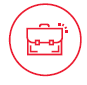 От 25 до 500
млн рублей
СТАВКА ПО КРЕДИТУ
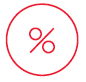 от 7,75 % годовых
СРОК КРЕДИТА
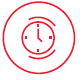 До
120 месяцев
Антикризисные меры поддержки субъектов МСП
* в размере отрицательной переоценки стоимости инвестиционного проекта, связанной с ростом курса иностранных валют. Отрицательная переоценка рассчитывается как разница между курсом иностранной валюты  к рублю на дату подписания кредитного договора и курсом иностранной валюты  к рублю на дату подачи заявки на кредитование в банк.
Антикризис-Оборотный
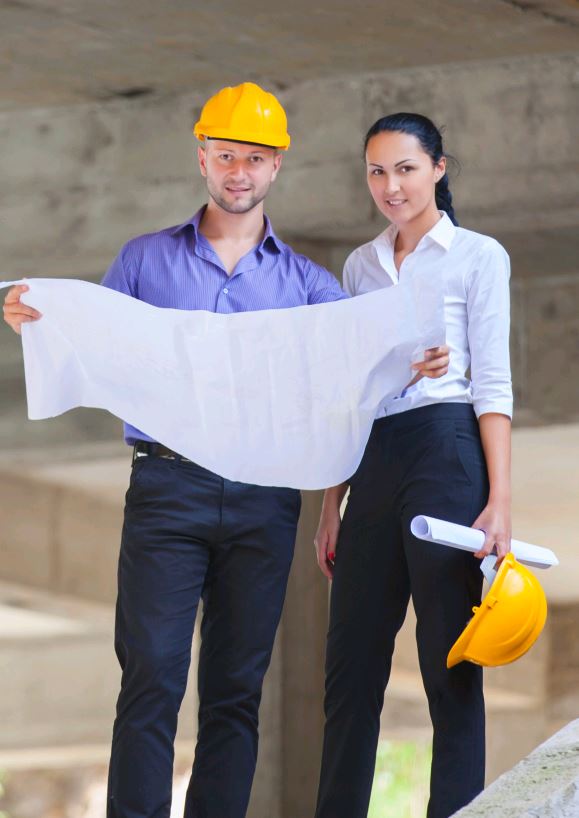 Право погашения основного долга в течение последних 6 месяцев срока действия кредитного договора
ЦЕЛЬ КРЕДИТОВАНИЯ –  восстановление/пополнение оборотных средств, финансирование текущей деятельности (включая выплату заработной платы и пр. платежи, уплату налогов и сборов ), а также финансирование участия в тендере (конкурсе) и исполнения контракта в рамках 44-ФЗ и 223-ФЗ..
Допускаются страховые взносы (в Пенсионный фонд России, фонд социального страхования, фонд медицинского страхования), налог с зарплаты (НДФЛ).
СУММА КРЕДИТА
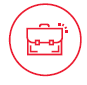 От 50 до 1000
млн рублей
СТАВКА ПО КРЕДИТУ
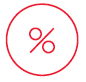 от 7,75 % годовых
СРОК КРЕДИТА
Антикризисные меры поддержки субъектов МСП
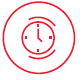 36 месяцев
Кредитная поддержка по Программам субсидирования процентной ставки
Программа Минэкономразвития
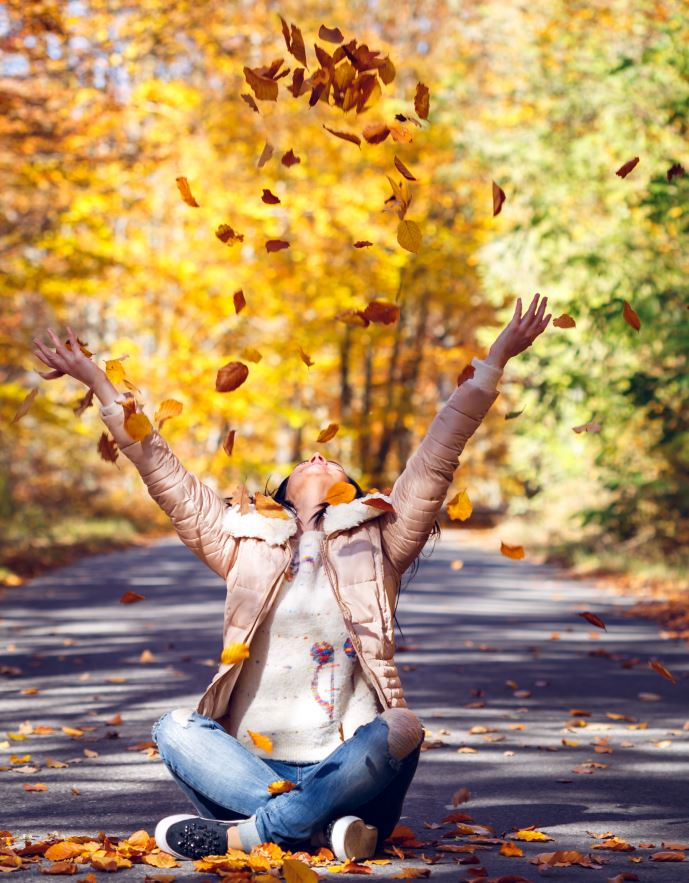 МСП Банк предлагает предприятиям малого и среднего бизнеса воспользоваться Программой субсидирования кредитования Министерства экономического развития РФ. 

Снижение ставки происходит в рамках участия в реализации национального проекта «Малое и среднее предпринимательство и поддержка предпринимательской инициативы» и направлено на развитие и поддержку малых и средних компаний России.
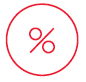 СТАВКА ПО КРЕДИТУ
- на оборотные цели:
     для субъектов малого предпринимательства – 8,25% годовых 
     для субъектов среднего предпринимательства – 8,0% годовых
- на инвестиционные цели для субъектов МСП – 8,0% годовых
Ставка 7,75% годовых для предприятий малого и среднего бизнеса, ведущих свою деятельность в приоритетных нишах Банка*
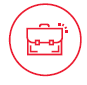 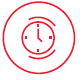 СУММА КРЕДИТА
На инвестиционные цели: 
от  0,5 млн рублей и не более 2** млрд руб. 

На пополнение оборотных средств:  
не менее 0,5 млн рублей и не более 500 млн рублей
СРОК КРЕДИТА
На инвестиционные цели:  не более 10 лет

На пополнение оборотных средств: не более 3-х лет
*c перечнем приоритетных ниш можно ознакомиться на сайте Банка https://mspbank.ru/credit/prioritetnye-nishi/ 
**кредитные сделки по сумме свыше 1 млрд руб. принимаются к рассмотрению исключительно при соответствии условиям программы субсидирования Министерства экономического развития РФ
7
Продукты Банка
Кредитная поддержка в рамках базовых кредитных продуктов
ЦЕЛЬ КРЕДИТОВАНИЯ – пополнение оборотных средств, финансирование текущей деятельности (включая выплату заработной платы и пр. платежи, за исключением уплаты налогов и сборов), а также финансирование участия в тендере (конкурсе). Допускаются страховые взносы (в Пенсионный фонд России, фонд социального страхования, фонд медицинского страхования), налог с зарплаты (НДФЛ).
СРОК КРЕДИТА
СУММА КРЕДИТА
СТАВКА ПО КРЕДИТУ
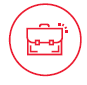 От 1 до 500
млн рублей
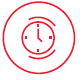 Не более
36 месяцев
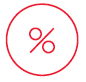 от 7,75 % годовых
ЦЕЛЬ КРЕДИТОВАНИЯ – финансирование инвестиций для приобретения, реконструкции, модернизации, ремонта основных средств, а также для строительства зданий и сооружений производственного назначения.
СРОК КРЕДИТА
СУММА КРЕДИТА
СТАВКА ПО КРЕДИТУ
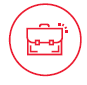 От 1 до 2000*
млн рублей
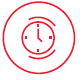 Не более
120 месяцев
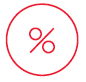 от 7,75 % годовых
8
* Кредитные сделки по сумме свыше 1 млрд руб. принимаются к рассмотрению исключительно при соответствии условиям программы субсидирования Министерства экономического развития  РФ
Кредитная поддержка в рамках базовых кредитных продуктов
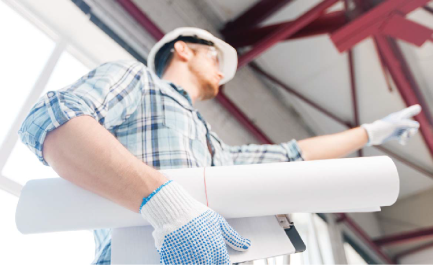 ЦЕЛЬ КРЕДИТОВАНИЯ – финансирование расходов, связанных с исполнением Заемщиком контракта в рамках Федеральных законов 223-ФЗ и 44-ФЗ.
СРОК КРЕДИТА
СУММА КРЕДИТА
СТАВКА ПО КРЕДИТУ
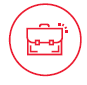 От 1 до 500
млн рублей
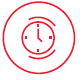 Не более
36 месяцев
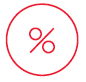 от 7,75 % годовых
но не более срока действия контракта, увеличенного на 90 дней.
но не более 70% суммы контракта, уменьшенной на сумму полученного аванса и на сумму произведенных оплат за выполнение контракта от заказчика.
9
Кредитная поддержка в рамках базовых кредитных продуктов
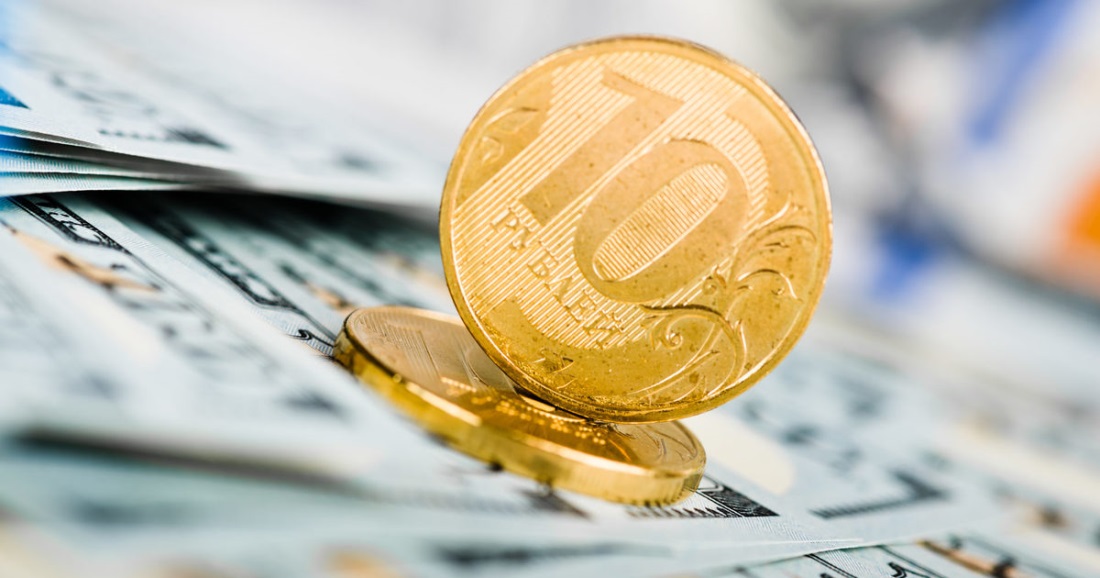 ЦЕЛЬ КРЕДИТОВАНИЯ -  рефинансирование кредитов  (займов), выданных другими кредитными организациями на оборотные и инвестиционные цели.
СУММА КРЕДИТА
При кредитовании на оборотные цели:
от 10 до 500 млн рублей

При кредитовании на инвестиционные цели:
от 10 до 1000 млн рублей
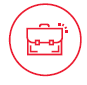 СРОК КРЕДИТА
СТАВКА ПО КРЕДИТУ
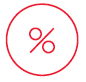 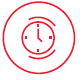 На пополнение оборотных средств, финансирование текущей деятельности:  не более 36 месяцев 

На финансирование инвестиций: не более 84 месяцев
от 7,75 % годовых
10
Кредитная поддержка в рамках базовых кредитных продуктов
Без залога
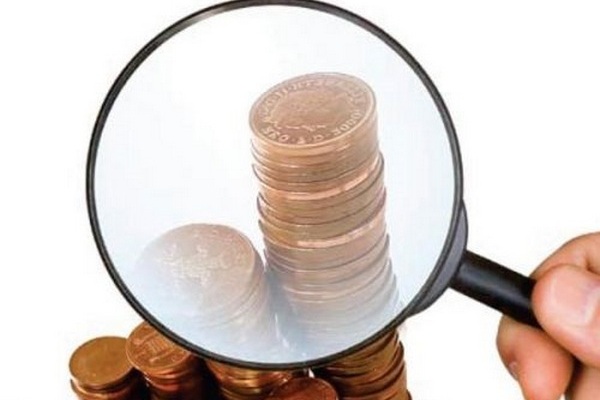 ЦЕЛЬ КРЕДИТОВАНИЯ -  на организацию и (или) развитие бизнеса в части пополнения оборотных средств, финансирования текущей деятельности (включая выплату заработной платы и пр. платежи, за исключением уплаты налогов и сборов), а также финансирования инвестиций.
СУММА КРЕДИТА
Для индивидуальных предпринимателей:
от 0,5 до 5 млн рублей

Для юридических лиц
от 0,5 до 10 млн рублей
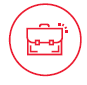 СРОК КРЕДИТА
СТАВКА ПО КРЕДИТУ
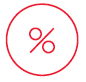 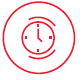 Не более 36 месяцев
от 7,75 % годовых
11
Кредитная поддержка начинающих предпринимателей
Без залога
На организацию и (или) развитие бизнеса в части пополнения оборотных средств, финансирования текущей деятельности 
(включая выплату заработной платы и пр. платежи, за исключением уплаты налогов и сборов), а также финансирования инвестиций.

Не допускается рефинансирование ранее выданных кредитов (займов).
ЦЕЛЬ
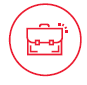 Не более 500 тыс. рублей и не более 1 кредита одному Заемщику
СУММА
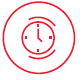 Не более 36 месяцев
СРОК
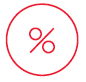 от 7,75% годовых
СТАВКА
12
Кредитная поддержка в рамках базовых кредитных продуктов
Без залога
ЦЕЛЬ КРЕДИТОВАНИЯ -  на развитие предпринимательской деятельности.
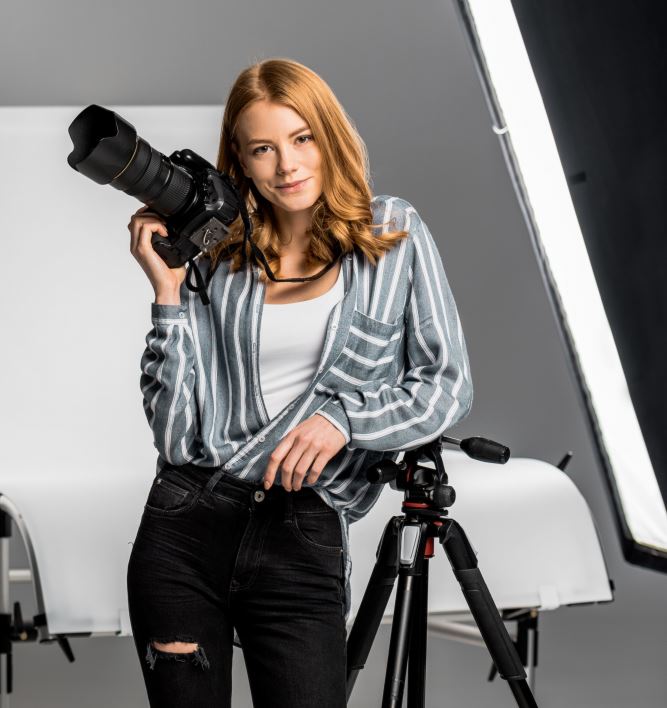 ТРЕБОВАНИЯ К ЗАЕМЩИКУ

Физическое лицо, не являющееся индивидуальным предпринимателем и применяющее специальный налоговый режим «Налог на профессиональный доход», соответствующие требованиям Федерального закона № 422-ФЗ от 27.11.2018 г. «О проведении эксперимента по установлению специального налогового режима «Налог на профессиональный доход» и включенное в единый реестр субъектов малого и среднего предпринимательства. 

У заемщика отсутствует отрицательная кредитная история.

Доход от текущей деятельности заемщика покрывает расходы на обслуживание и погашение кредита.
СУММА КРЕДИТА
От 0 млн руб. до 5 млн руб. включительно
до 500 тысяч рублей – без залога, 
до 5 млн рублей  – с минимальными требованиями к обеспечению.
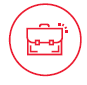 Расчетный счет для оформления кредита 
может быть открыт в любом банке.
СРОК КРЕДИТА
СТАВКА ПО КРЕДИТУ
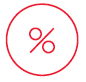 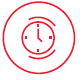 До 36 месяцев
включительно
8,5 % годовых
13
Специальные продукты в рамках базовых продуктов
Наличие льготных программ и возможности рыночного кредитования
Специальные продукты для приоритетных ниш*
(процентная ставка – 7,75% / 8,5%**)
Базовые продукты
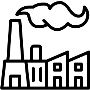 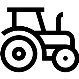 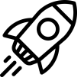 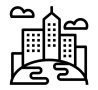 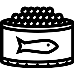 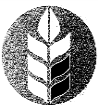 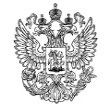 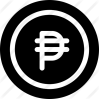 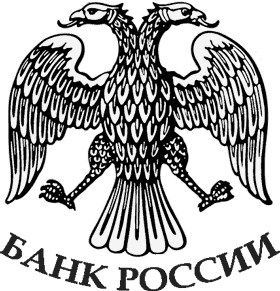 1
Оборотное 
кредитование
Сельхозкооперация
ДФО
Моногорода
Стартапы
Городская среда
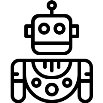 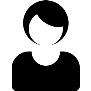 Минэкономразвития
Минсельхоз
Рынок
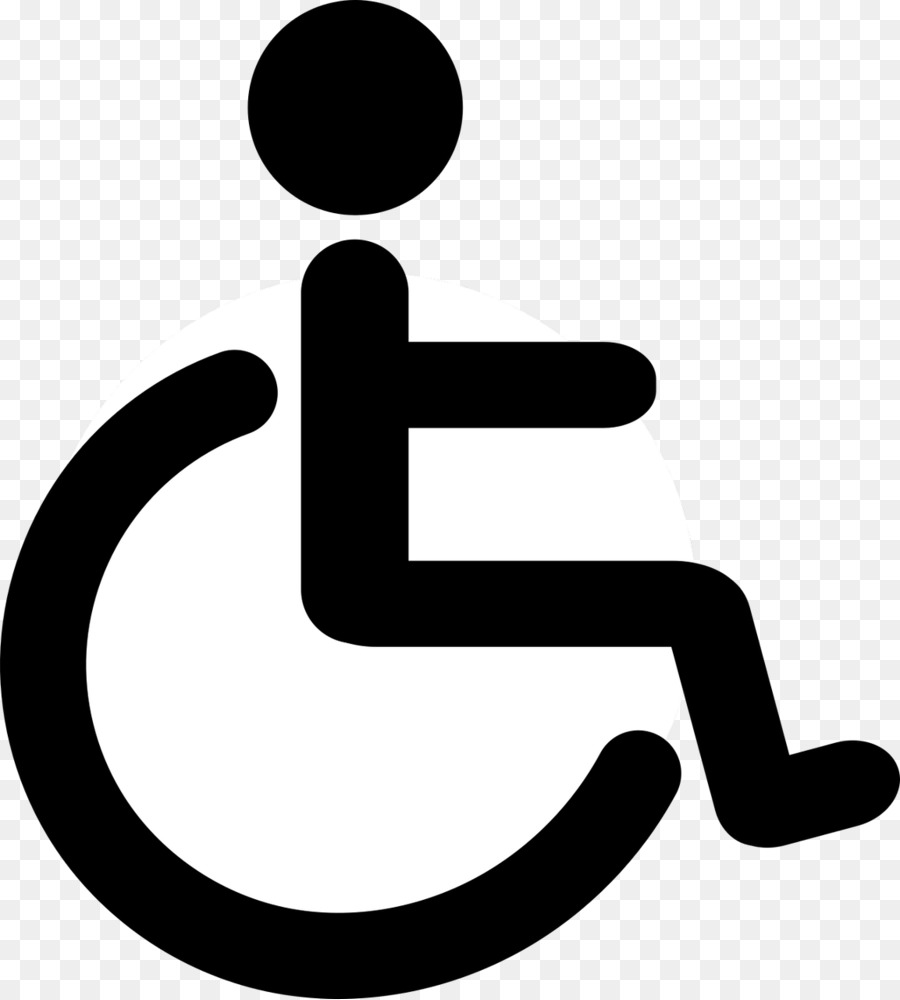 7,75%-8,25%
7,75-8,25%**
1-5%
Газели
Лица с ОВЗ
Женщины
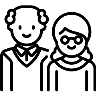 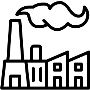 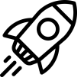 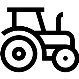 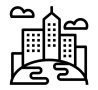 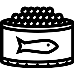 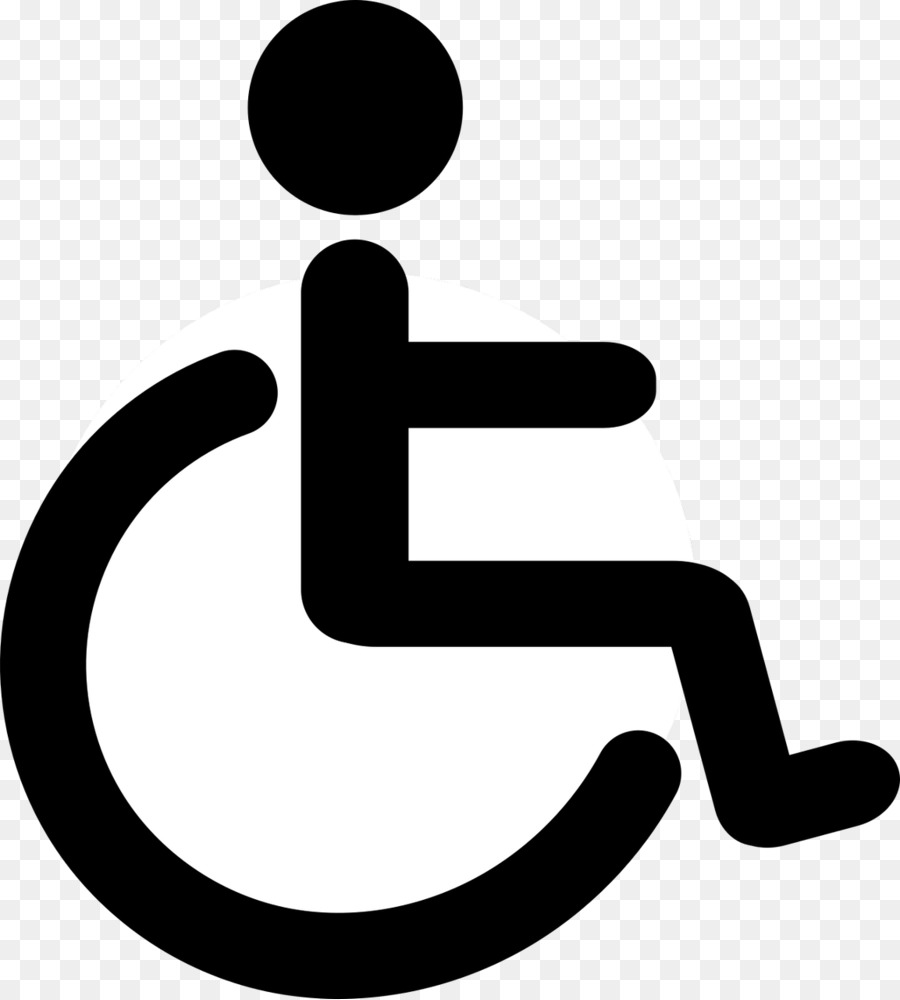 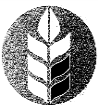 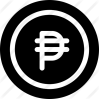 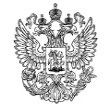 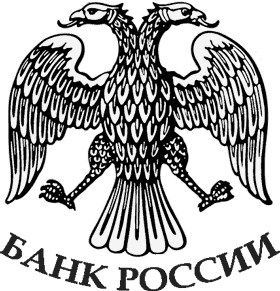 2
Инвестиционное 
кредитование
Сельхозкооперация
Стартапы
Лица с ОВЗ
Городская среда
ДФО
Серебряный бизнес
Моногорода
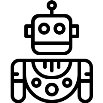 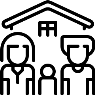 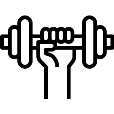 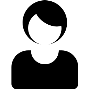 Минэкономразвития
Минсельхоз
Рынок
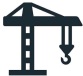 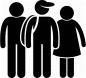 7,75-8,25%
1-5%
7,75%-8,25%
Газели
214-ФЗ
Спорт
Молодежь
Женщины
Семейный бизнес
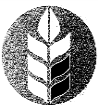 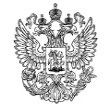 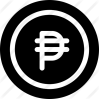 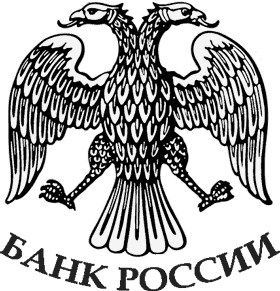 3
Контрактное 
кредитование
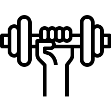 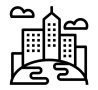 Минэкономразвития
Рынок
Минсельхоз
Спорт
Городская среда
7,75-8,25%
1-5%
7,75%-8,25%
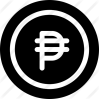 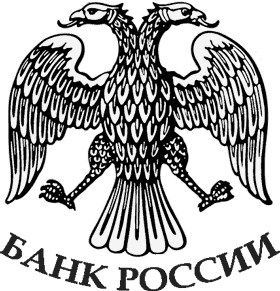 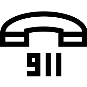 4
Рефинансирование
Рынок
Опция «911»
7,75 - 8.25%
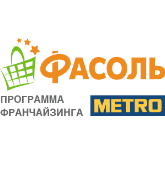 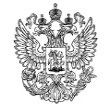 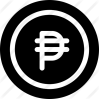 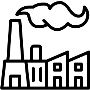 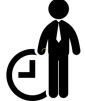 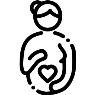 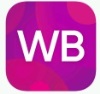 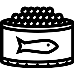 5
Микрокредит
Минэкономразвития
Мама предприниматель
ДФО
Рынок
Моногорода
Самозанятые
7,75%-8,25%
* – соответствие целевым сегментам определяется на основании чек-листа
** – для приоритетных и неприоритетных отраслей в рамках Программы стимулирования кредитования субъектов МСП
Критерии отнесения к приоритетным направлениям
Критерии отнесения к приоритетным направлениям
Критерии отнесения к приоритетным направлениям
Основные преимущества кредитных продуктов МСП Банка
Фиксированные низкие ставки
Уполномоченный Банк по всем госпрограммам льготного кредитования 
Дистанционная подача заявок
Инвестиционное кредитование  на длительный срок
Особые условия рассмотрения для приоритетных и социально-значимых  ниш
18
Гарантийная поддержка
СУММА ГАРАНТИИ
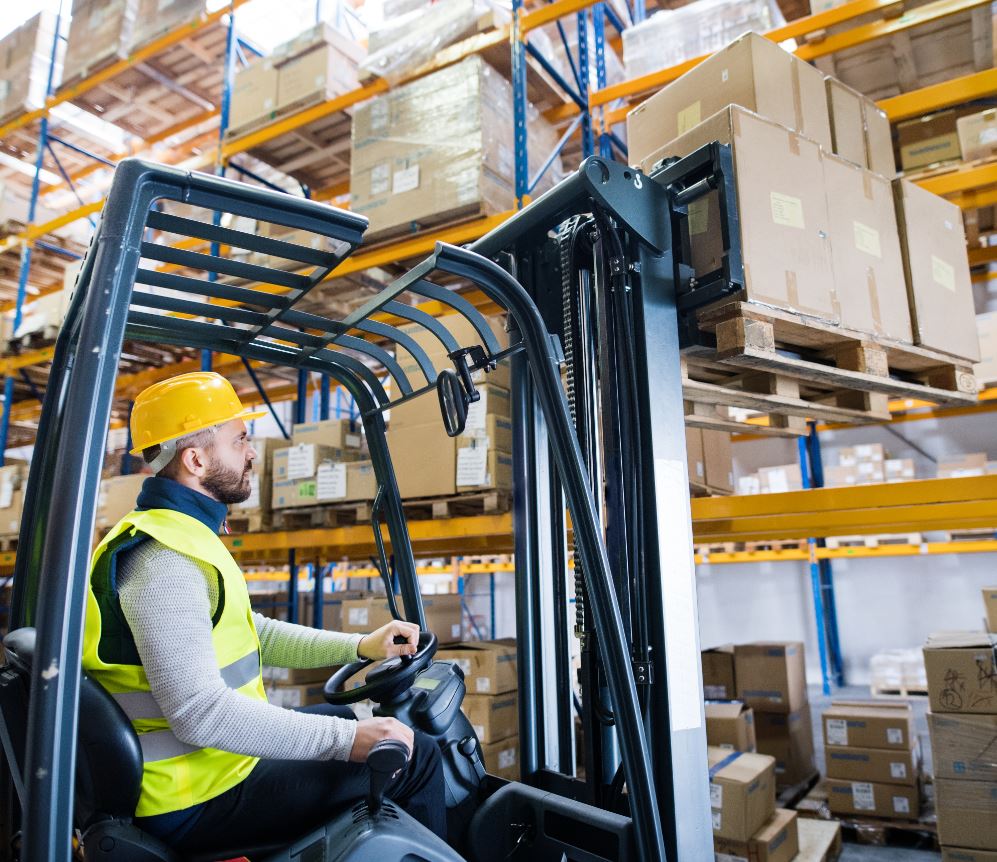 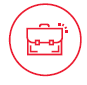 До 1 000 млн рублей
СРОК
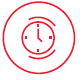 гарантия до 10 млн руб. –  до 24 часов
гарантия до 100 млн руб. –  до 2 рабочих дней
гарантия от 1000 млн руб. –  до 5 рабочих дней
СТОИМОСТЬ ГАРАНТИИ
до 5 млн рублей - 4 % годовых, но не менее 999 рублей;
от 5 млн руб. до 50 млн рублей - 3 % годовых;
от 50 млн руб. до 1 млрд рублей - от 2 % до 3% годовых.
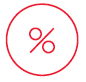 19
Основные преимущества гарантийных продуктов МСП Банка
Гарантия банка с госучастием
Автоматизированная система выдачи электронных банковских гарантий
Оформление через интернет
Сокращенные сроки рассмотрения заявок
Открытие расчетного счета не требуется
Предварительное решение по 2 документам
До 10 млн рублей – без обеспечения
20
Портал АИС НГС – smbfin.ru
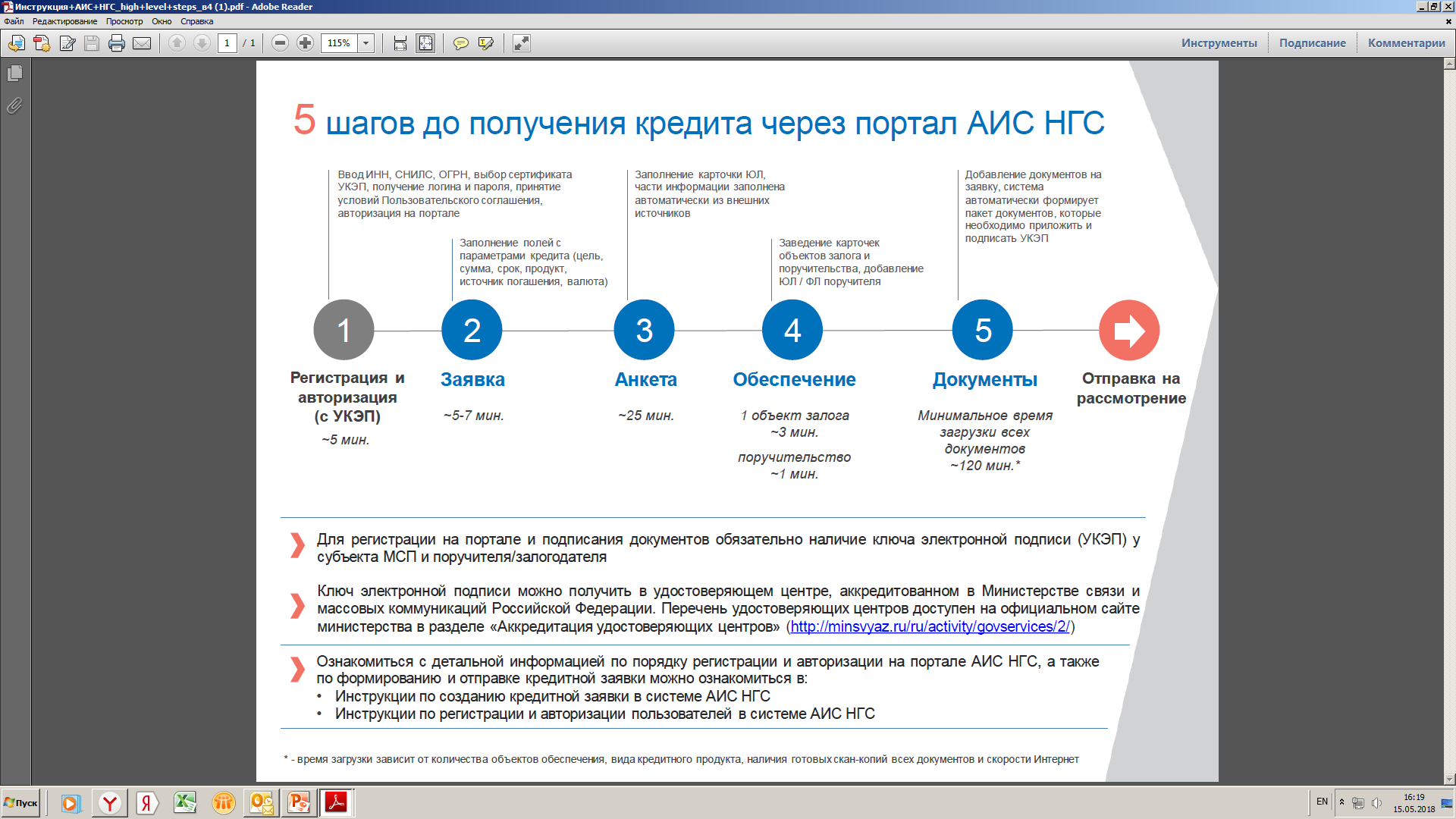 Консультации и техническая поддержка:  
тел. 8 800 30 20 100, 
электронный адрес: msbsupport@mspbank.ru
21
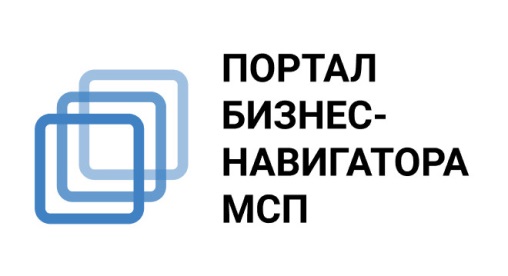 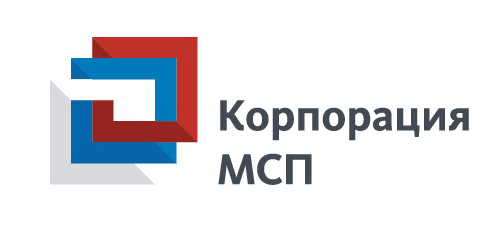 Бесплатный онлайн ресурс для тех, кто хочет открыть или расширить свой бизнес, работать честно и легально, зарабатывать на свое будущее и будущее своих детей
Зайди на портал Бизнес-навигатора МСП smbn.ru
Зарегистрируйся, заполнив простую форму
С помощью портала Бизнес-навигатора МСП вы можете:
Мы собрали в единую базу все государственные и муниципальные организации, которые поддерживают малый и средний бизнес в вашем городе
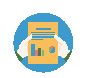 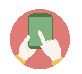 Вы узнаете какой бизнес 
открыть в вашем городе,
какие для этого нужны инвестиции и документы
Выбрать бизнес
Узнать о мерах поддержки МСП
Бизнес-навигатор содержит набор из более 300 типовых бизнес-планов, основанных на реальной практике более 5000 российских предпринимателей
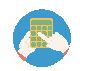 В навигаторе содержится база государственной и частной недвижимости. Данные недвижимости обновляются не реже одного раза в месяц.
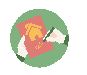 Рассчитать бизнес-план
Подобрать в аренду помещение
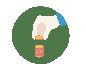 В навигаторе собраны планы закупок всех крупнейших компаний с государственным участием. В системе ежедневно актуализируются планы более 200 крупнейших заказчиков
В навигаторе вы найдете контактные данные отделений банков и государственных гарантийных организаций в вашем городе, в которых можно получить финансовую поддержку
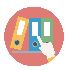 Быть в курсе закупок
крупнейших заказчиков
Узнать, где взять кредит
и оформить гарантию
22
Благодаримза внимание!Акционерное общество «Российский Банк поддержки малого и среднего предпринимательства» (АО «МСП Банк»)115035, Россия, г. Москва, ул. Садовническая, дом 79 8 800 30 20 100info@mspbank.rumspbank.ru